КРАСНОДАРСКИЙ КРАЙ ЛАБИНСКИЙ РАЙОН
МУНИЦИПАЛЬНЫЙ ФЕСТИВАЛЬ ТЕХНИЧЕСКОГО ТВОРЧЕСТВА

Номинация 

«Лучший социально значимый проект»
МУНИЦИПАЛЬНОЕ  ОБЩЕОБРАЗОВАТЕЛЬНОЕ  БЮДЖЕТНОЕ  УЧРЕЖДЕНИЕ СРЕДНЯЯ  ОБЩЕОБРАЗОВАТЕЛЬНАЯ  ШКОЛА № 16 ИМЕНИ УЧАСТНИКА ВЕЛИКОЙ ОТЕЧЕСТВЕННОЙ ВОЙНЫ ГЕРОЯ СОВЕТСКОГО СОЮЗА  ИВАНА НАУМОВИЧА НЕСТЕРОВА СТАНИЦЫ КАЛАДЖИНСКОЙ  МУНИЦИПАЛЬНОГО ОБРАЗОВАНИЯ  ЛАБИНСКИЙ РАЙОН



ПРОЕКТ
 
по благоустройство памятных мест времен оккупации 
станицы Каладжинской 1942-1943 гг.
  
«В память предкам, благодарные потомки…»
  
 

Подготовила:
Сотникова Софья Олеговна

учащаяся 7 класса
МОБУ СОШ № 16 им. И.Н. Нестерова
ст. Каладжинской  Лабинского района
 
Руководитель:
Гусеин Инесса Владимировна
директор 
МОБУ СОШ № 16 им. И.Н. Нестерова
ст. Каладжинской  Лабинского района
 
ст.Каладжинская, 2024 год
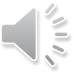 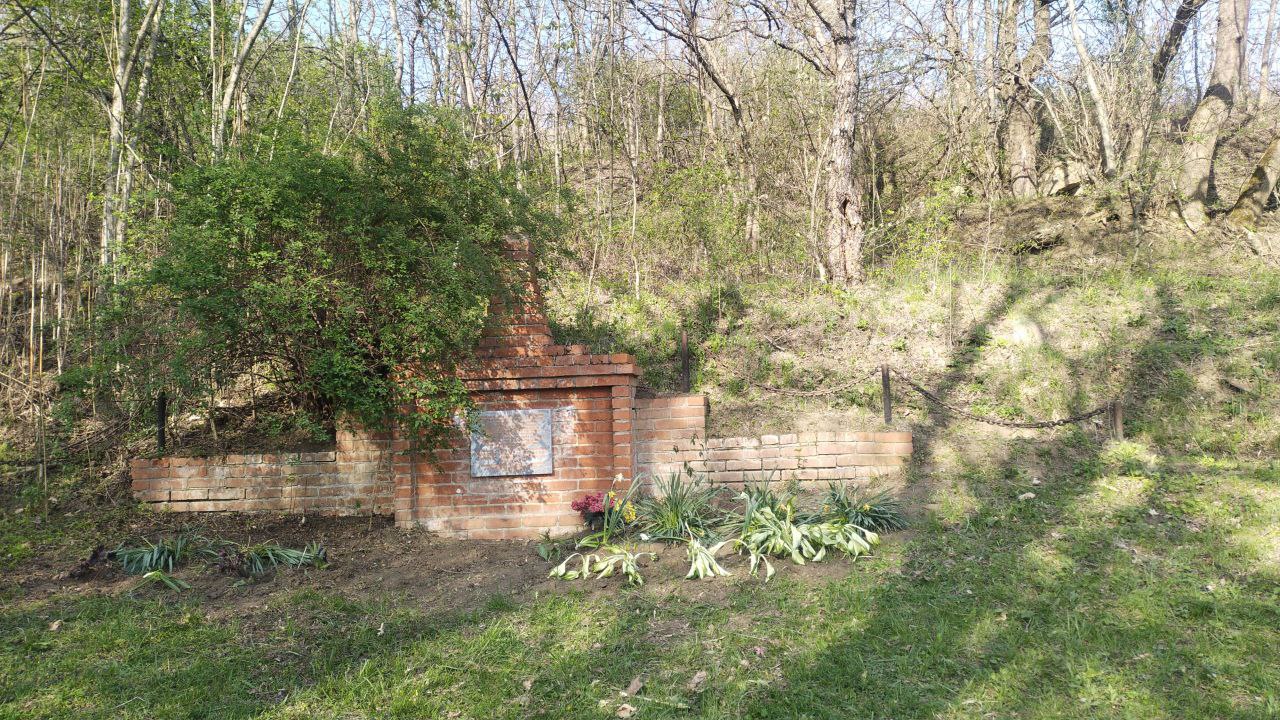 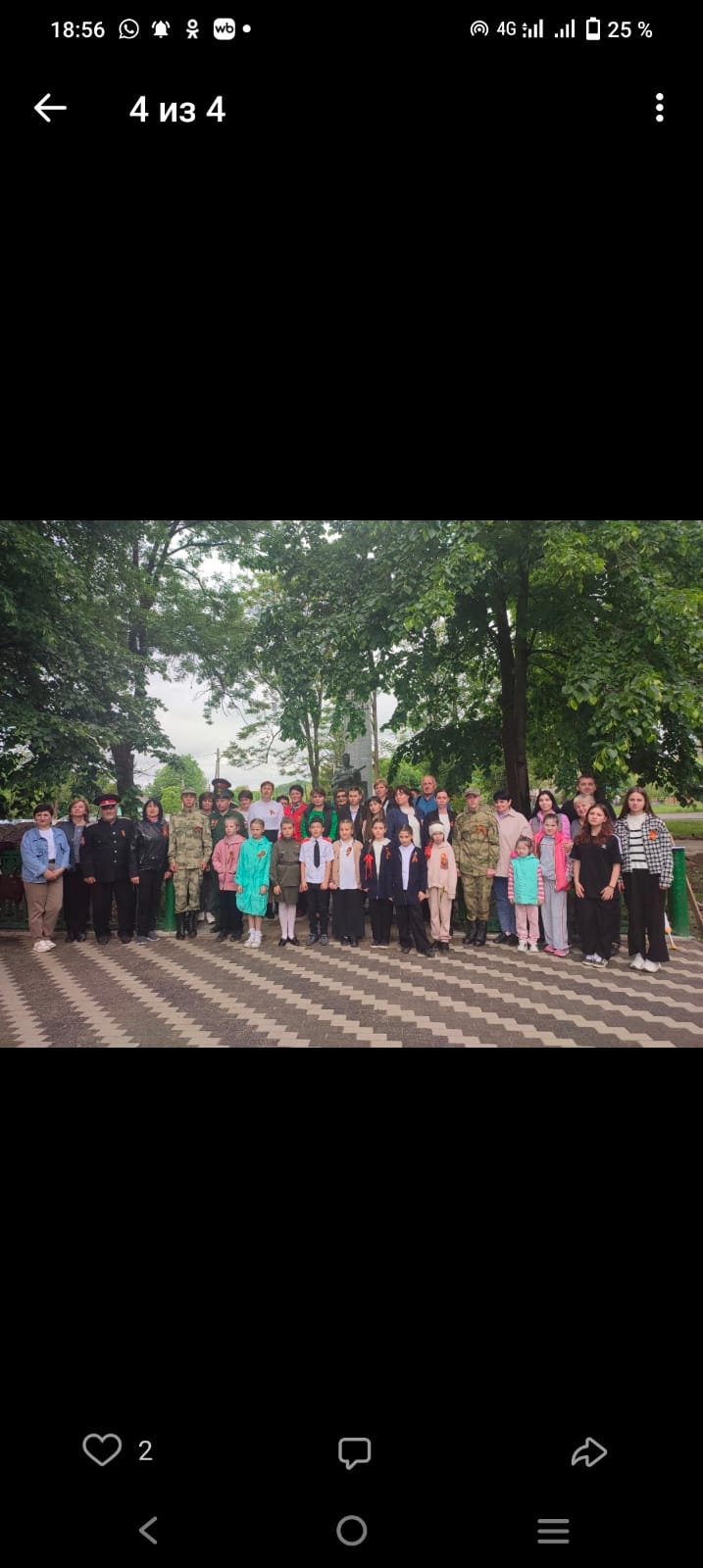 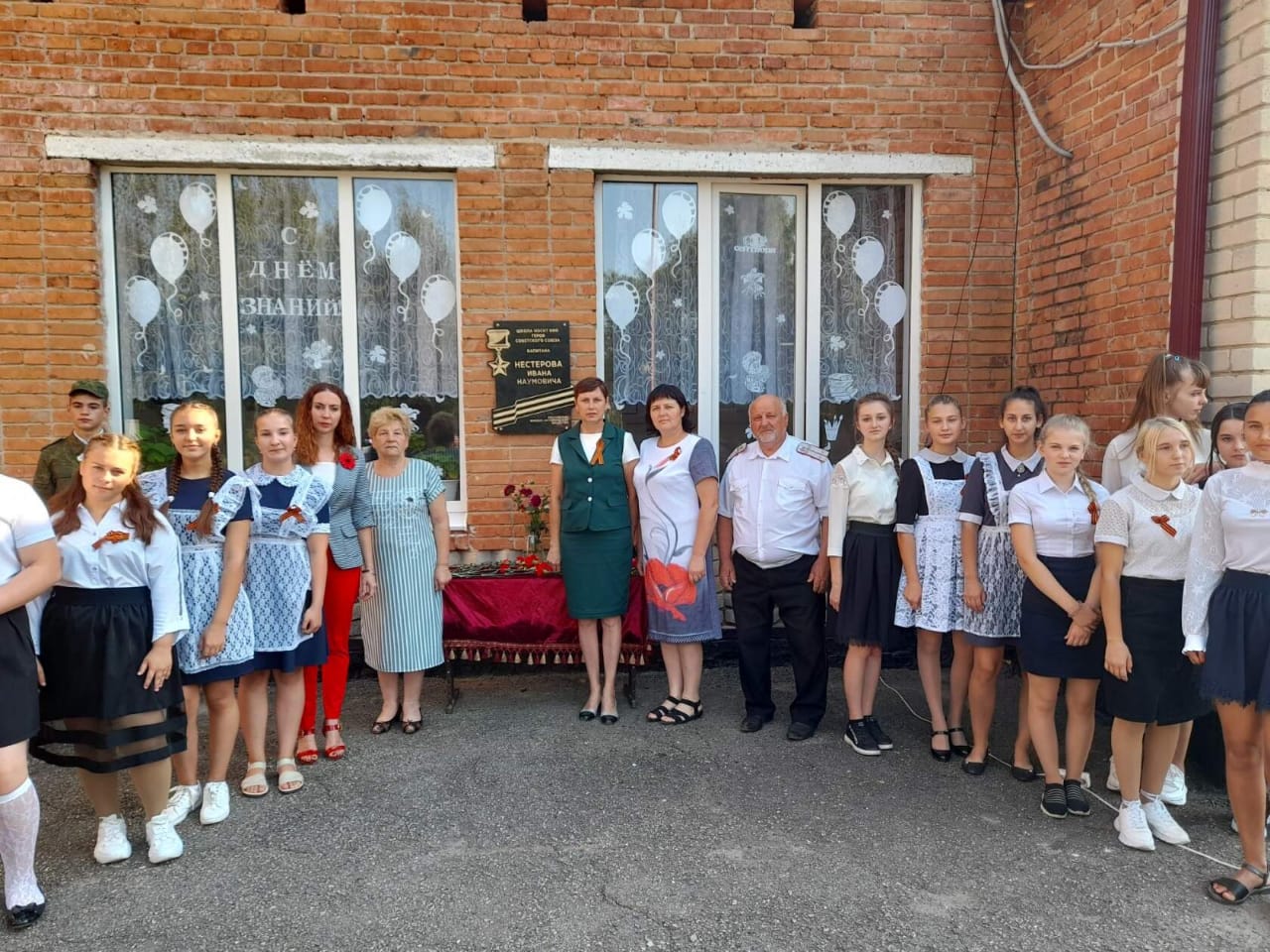 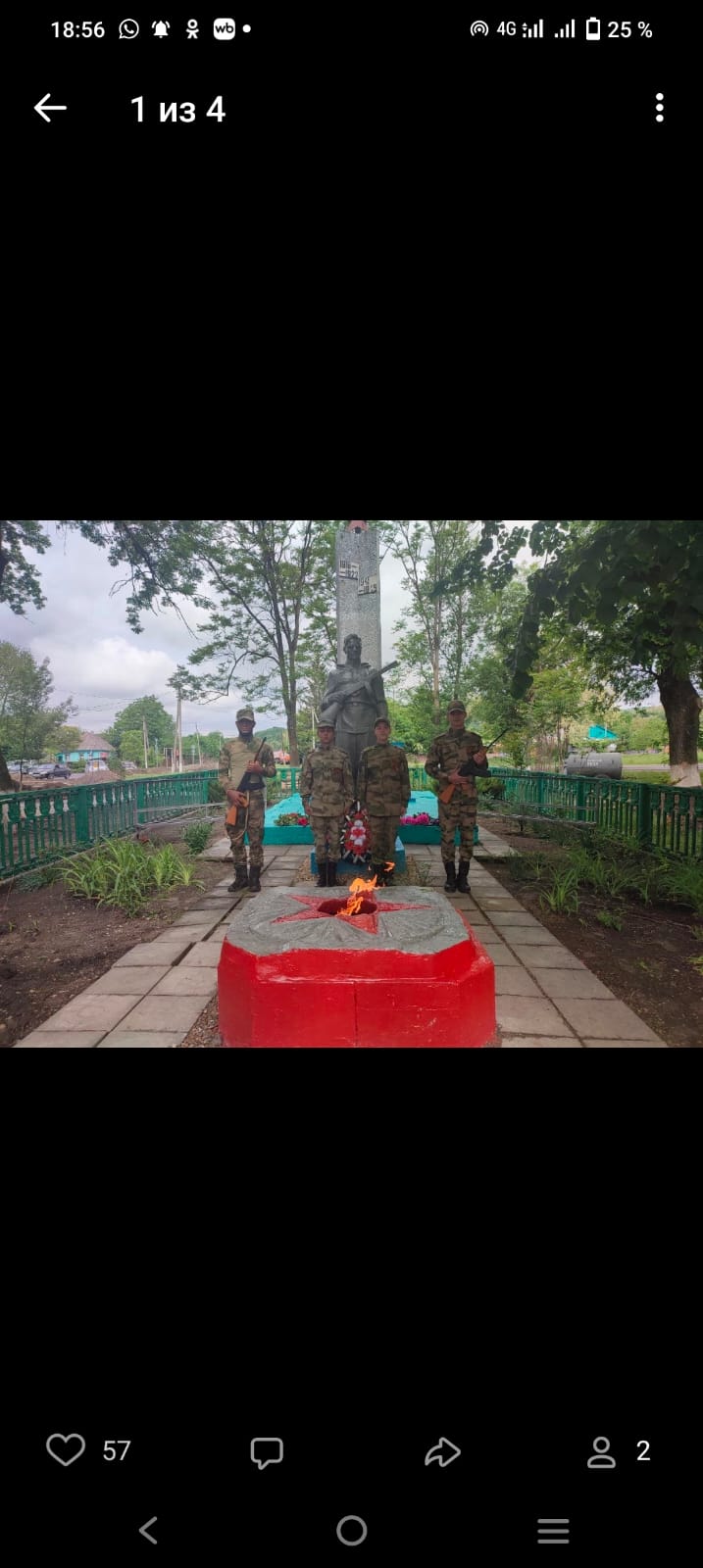 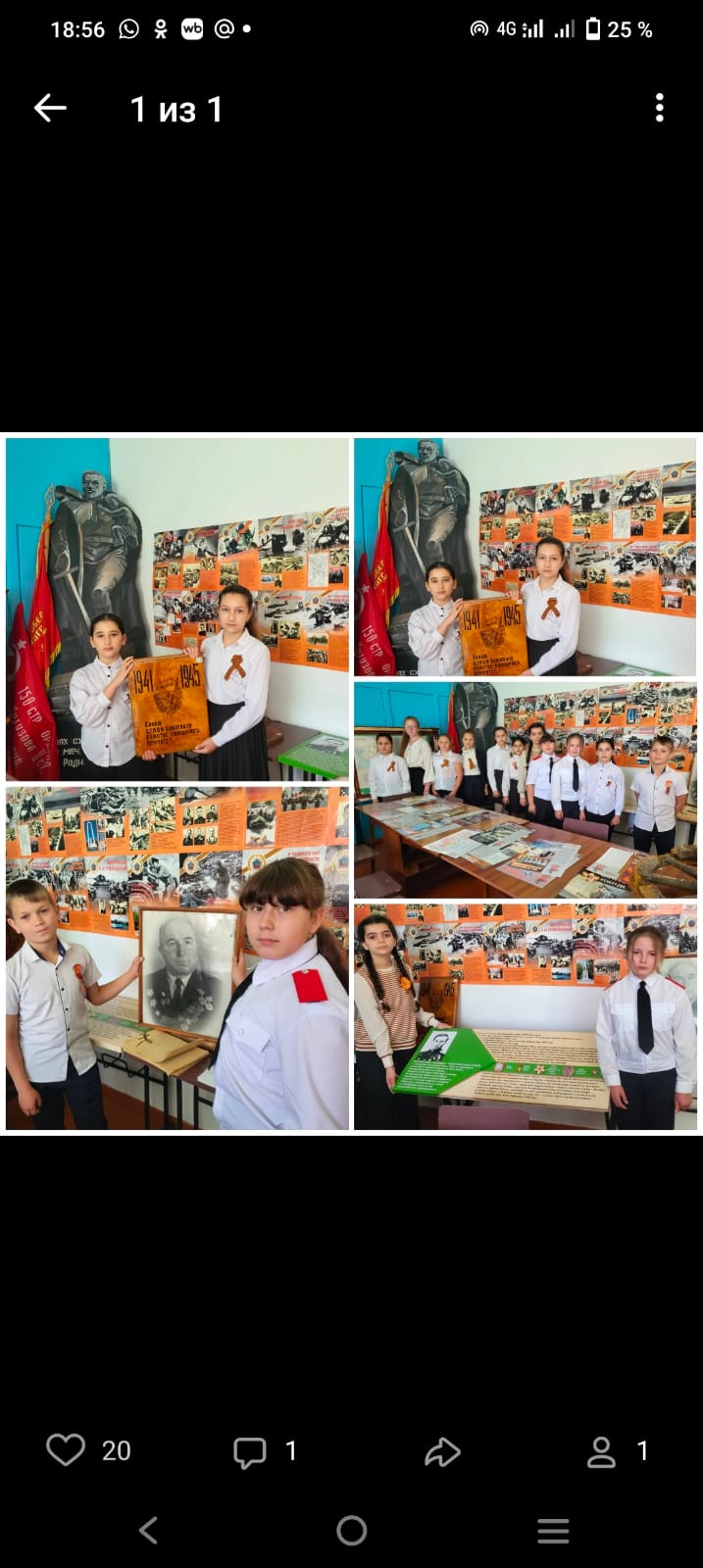 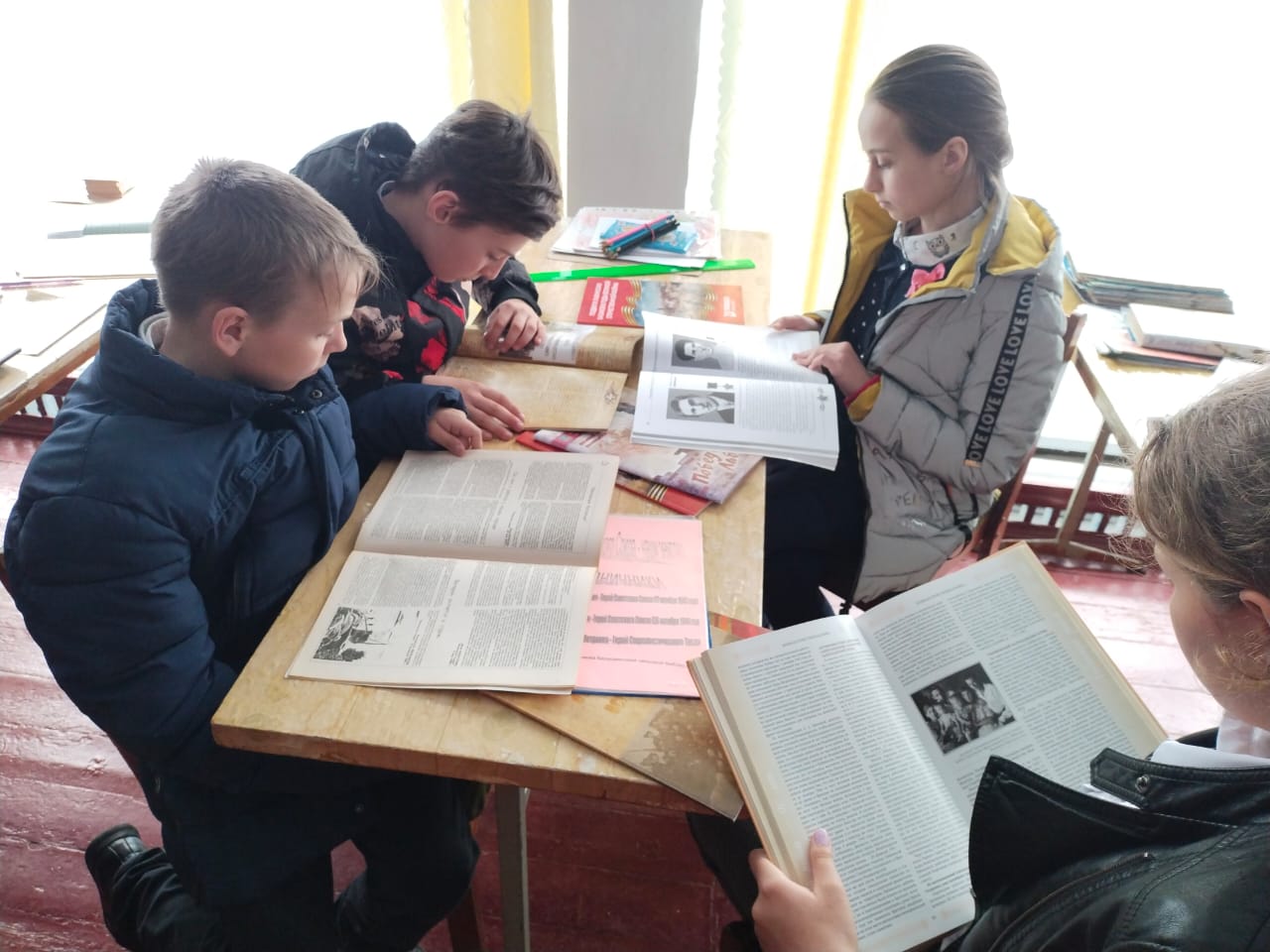 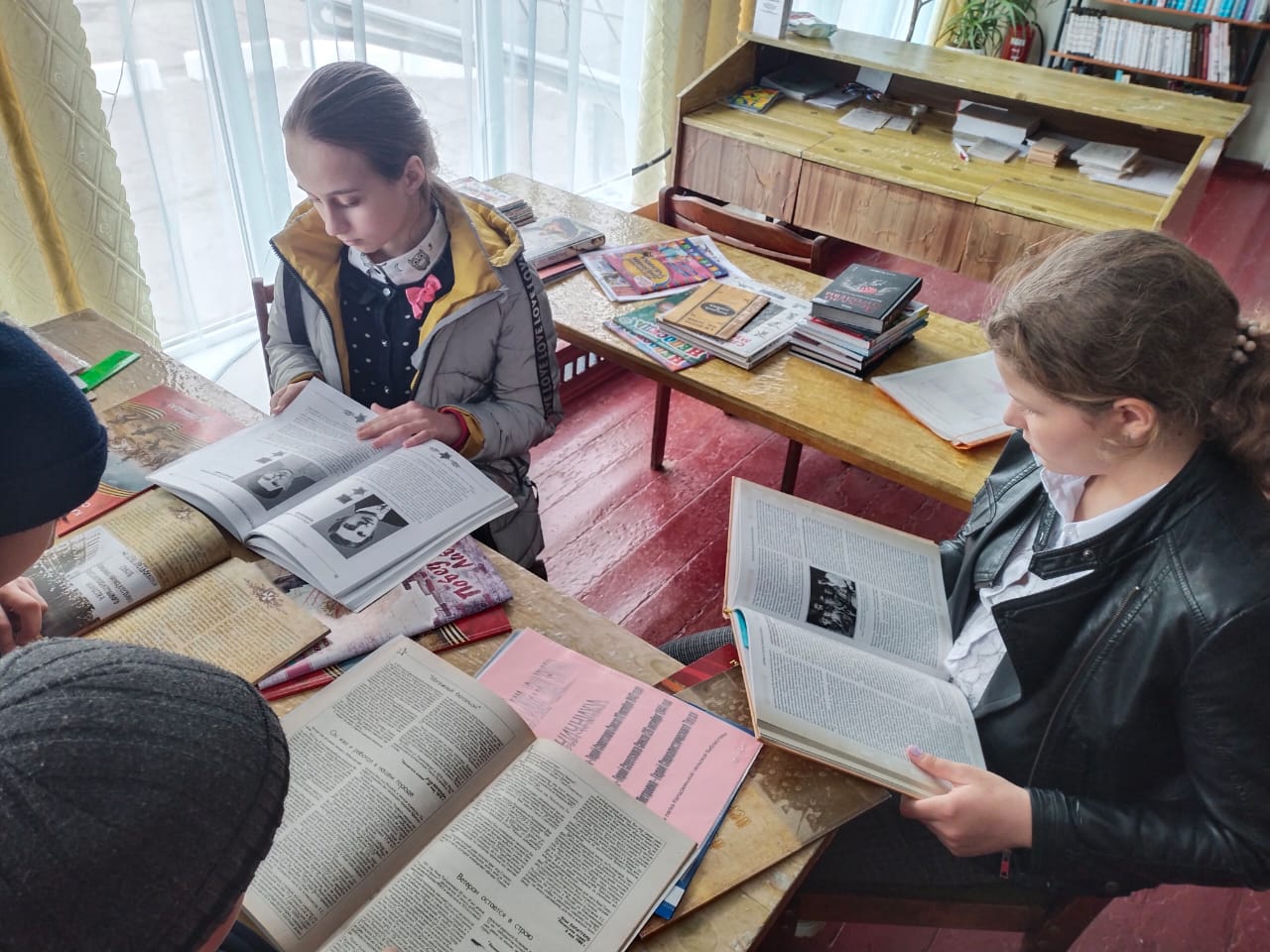 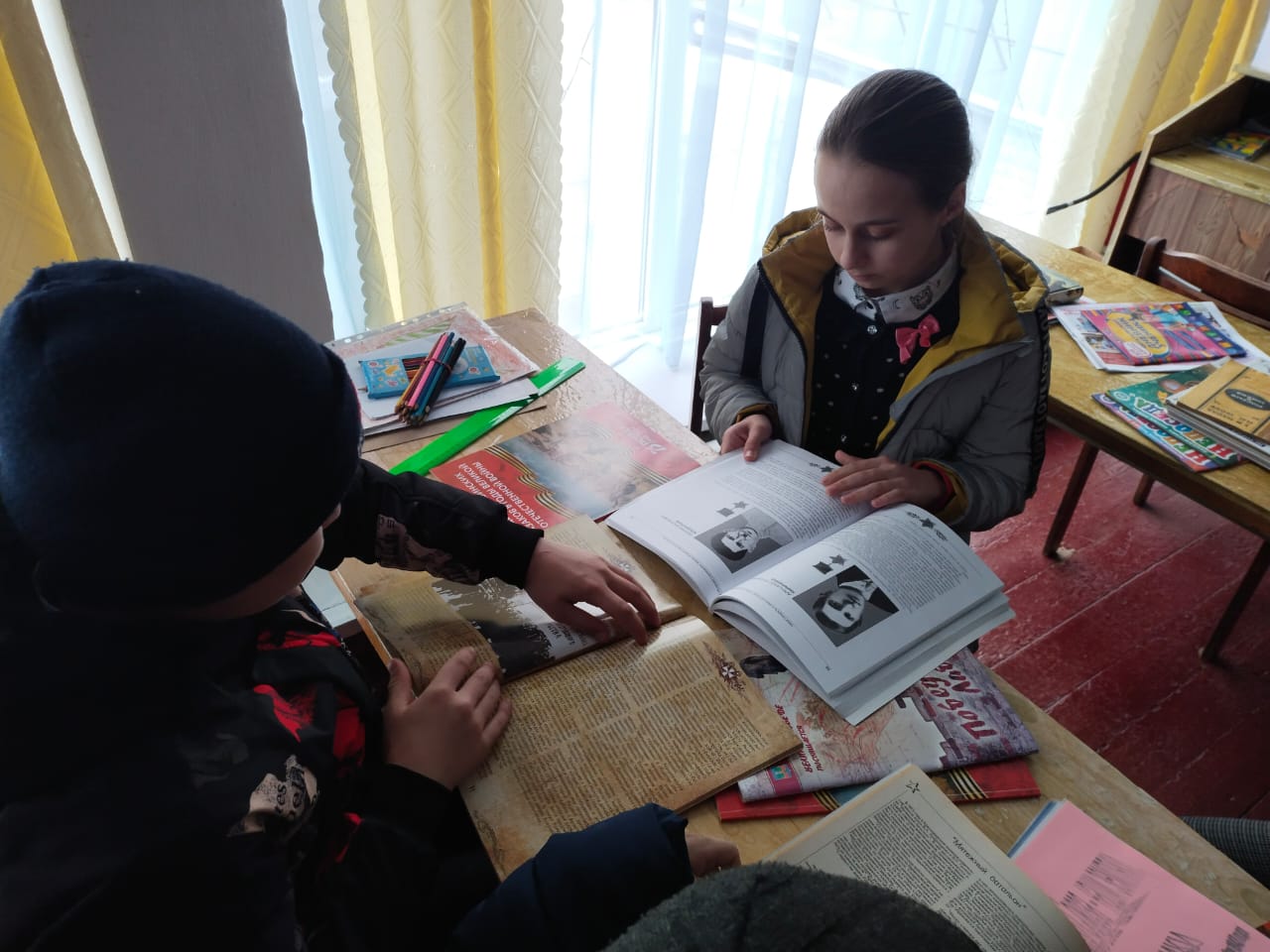 Мы обязаны помнить!
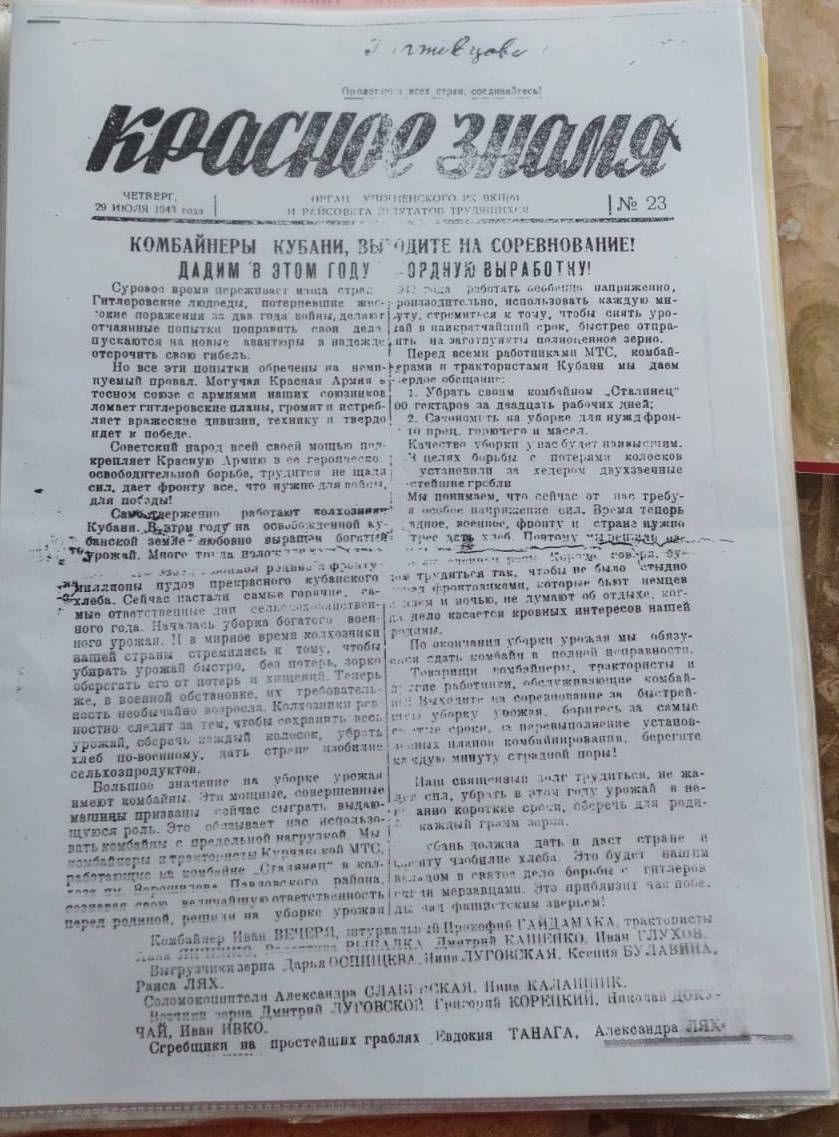 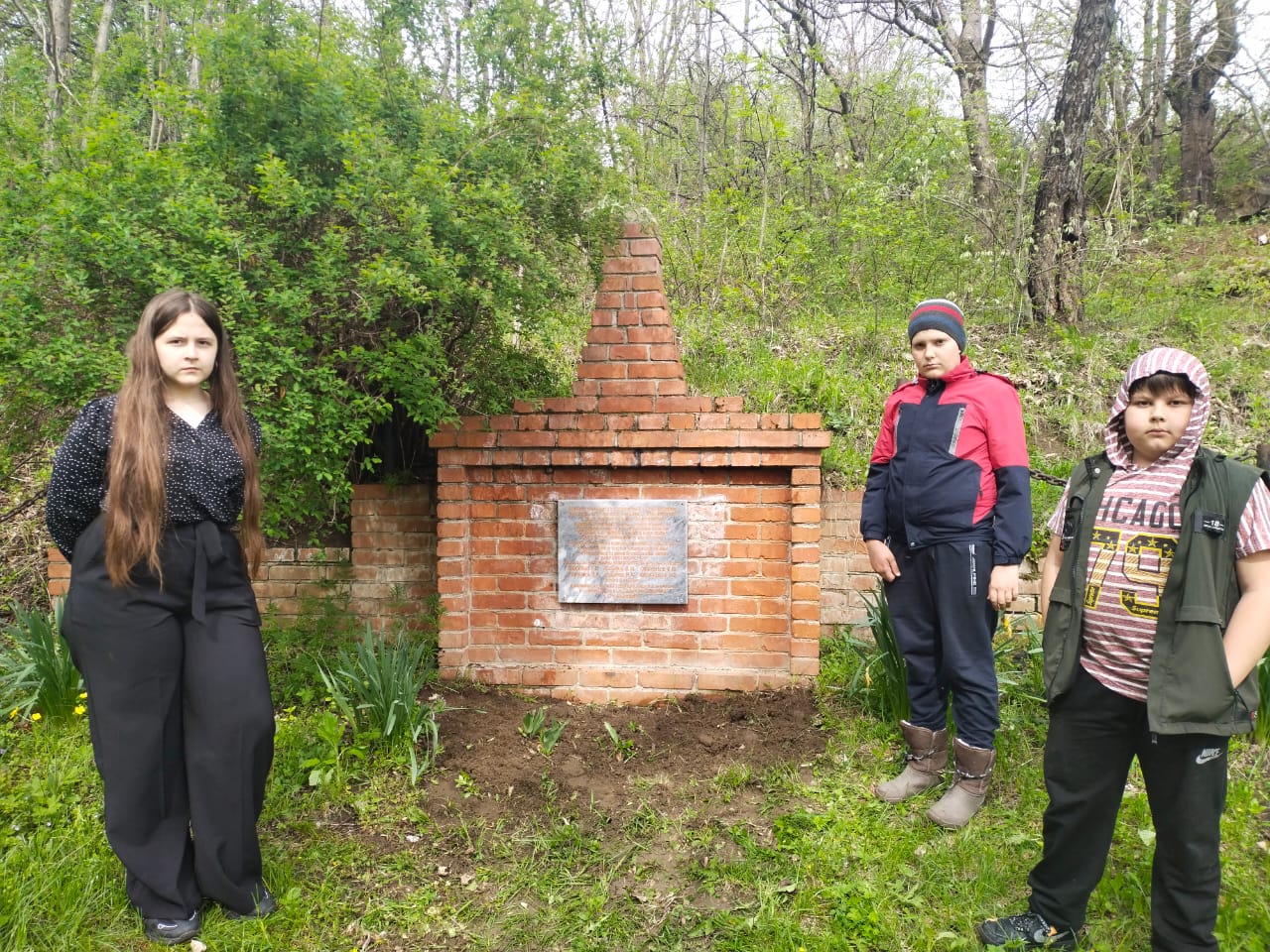 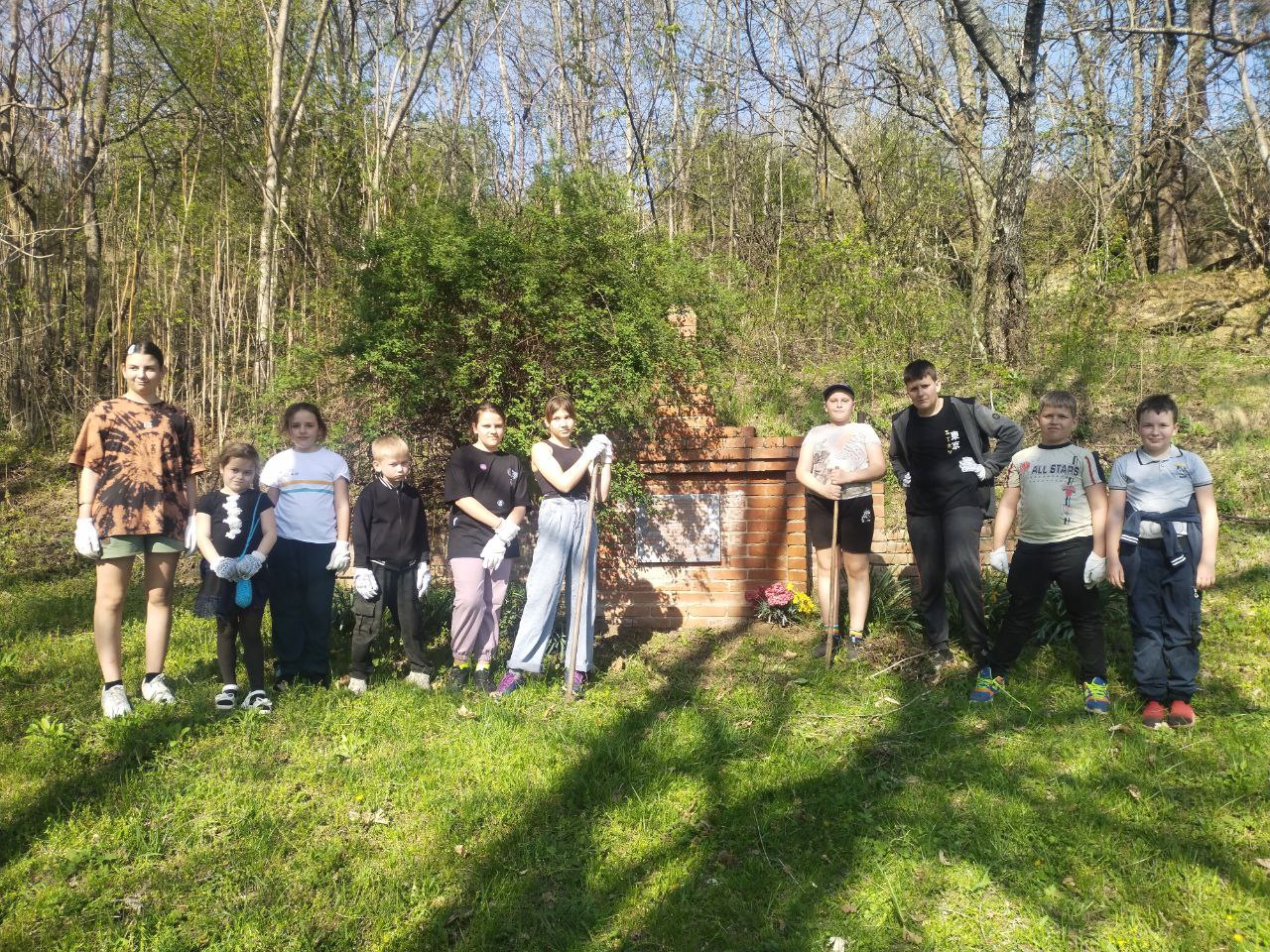 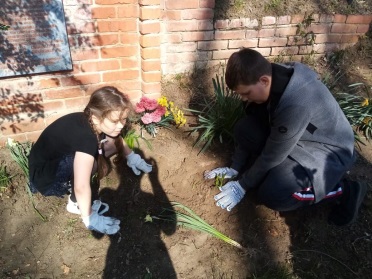 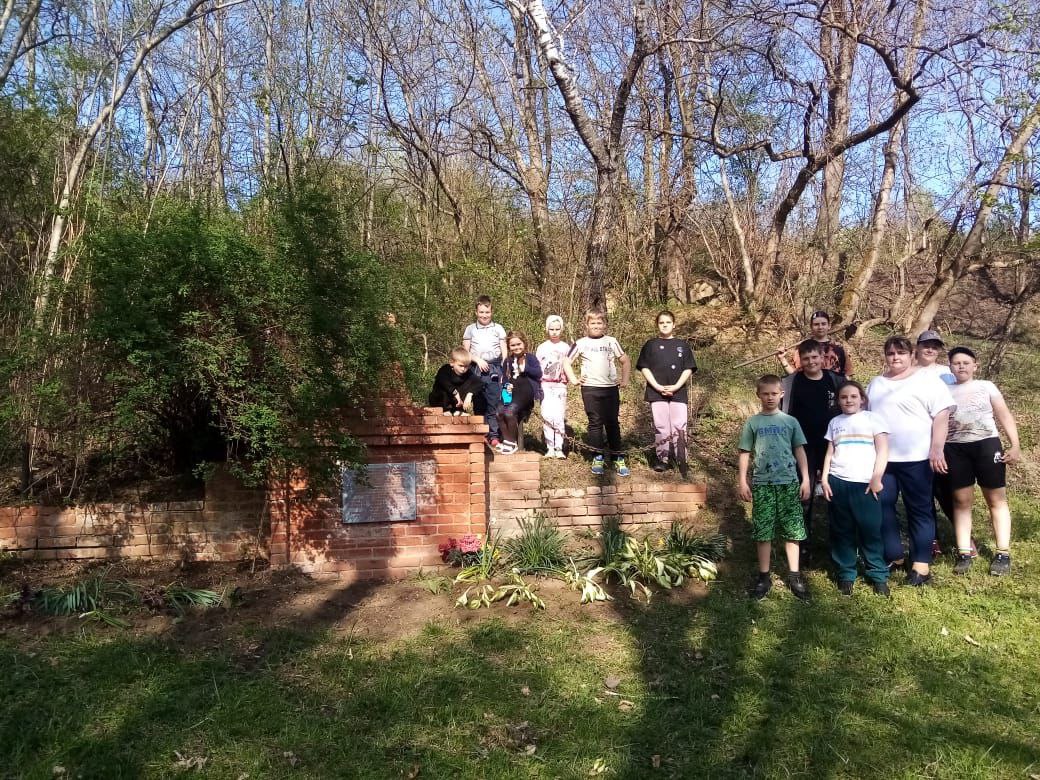 Новизна проекта
Осуществление проекта планируется совместно с администрацией сельского поселения, Каладжинским казачьим обществом, родителями и педагогами, при этом инициаторами выступили учащиеся нашей школы. Совместная добровольческая деятельность школьников, педагогов, родителей, общественности позволит не просто укрепить связь поколений, но и по-особому раскроет значимость Победы нашего народа в Великой Отечественной войне, пропустив ее уроки через сердце каждого участника проекта.
Актуальность проекта
Напомнит ныне живущим о цене, что заплатила наша страна за мир на земле. Нынешнее поколение должно быть достойно памяти павших.
Цель проекта
Благоустроить территорию памятника 
к 80 годовщине празднования 
дня Великой Победы.
Основные задачи проекта
1. Привлечь внимание общественности;
2. Составить план благоустройства и озеленение; 
3. Утвердить  лучший мини - проект по благоустройству и озеленению; 
4. Воплотить проекта в жизнь.
Механизмы реализации проекта.
Деятельность по реализации проекта направлена на решение каждой из поставленных задач. Статистическая обработка данных - методом сравнения опроса местных жителей. Проект претворяется в жизнь совместными усилиями участников проекта, учащихся школы и местного населения.
    Волонтеры МОБУ СОШ № 16 им. И.Н. Нестерова ст. Каладжинской  Лабинского района проведут опрос учащихся, учителей школы, а также местных жителей о значимости обелиска для станичников.
Мероприятия, планируемые для осуществления проекта
Заключение
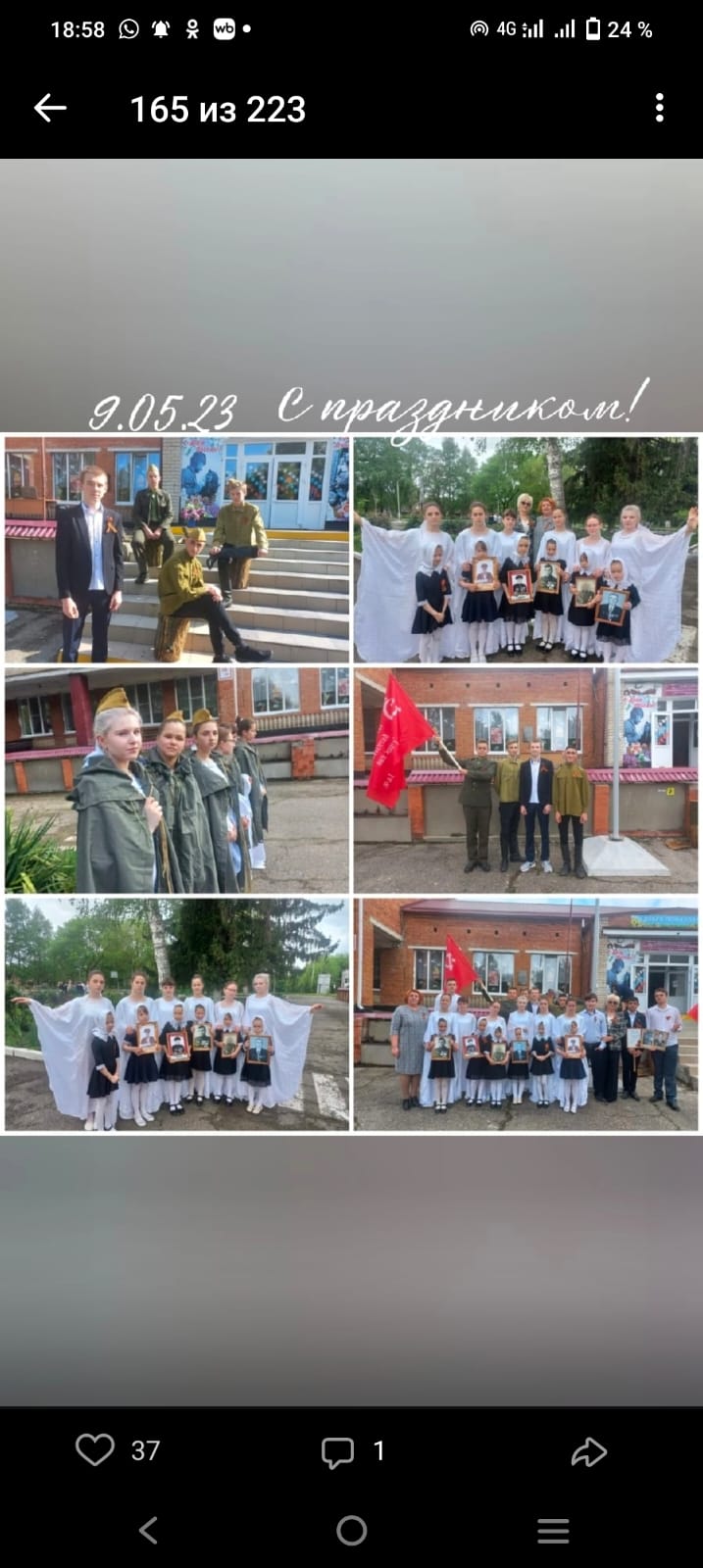 Спасибо за внимание!
Не оставайтесь равнодушными!
При посильную помощь в реализации нашего проекта.
Кюаркод 
  Проект по благоустройство памятных мест времен оккупации 
   станицы Каладжинской 1942-1943 гг.
Кюаркод
Экосбор «Второй шанс»